Lección 04
22 de enero 2022
JESÚS, NUESTRO HERMANO FIEL
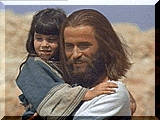 TEXTO CLAVE:  Hebreos 2:14
Escuela Sabática – 1° Trimestre de 2022
I. OBJETIVO: ¿Qué aprendizaje debo lograr?
Aprender a ser un discípulo que, toma como ejemplo al Señor Jesucristo en la fe y la obediencia a Dios. 
APRENDIZAJE  POR  NIVELES:
SABER  entender que, Jesús se hizo humano para morir y ser nuestro Redentor.  
SENTIR el deseo de seguir el ejemplo de Cristo Jesús en vivir con Dios.
HACER la decisión de confiar y seguir el ejemplo del Señor Jesús.
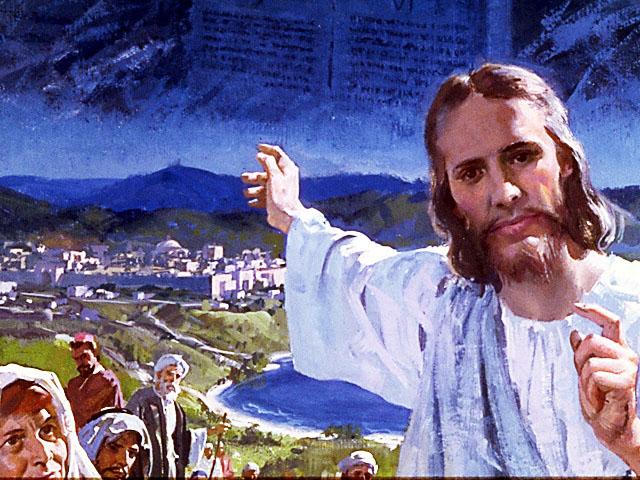 EL MÉTODO, O ESTRATEGIA M.: ¿Cómo enseñar? 
¿Qué camino seguir con el alumno?
1° MOTIVA: ¿Qué debo SER?
 Motivar el logro de una capacidad, un aprendizaje, que puede ser los rasgos del carácter de Cristo Jesús. 

2° EXPLORA: ¿Qué debo SABER?
Buscar información, procesarlo, comprender, sintetizar y generalizar, o encontrar principios.

3° APLICA: ¿Qué debo SENTIR?
Sentir el deseo de aplicar los conocimientos descubiertos en la vida.

4° CREA: ¿Qué debo HACER?.
Tomar la decisión  de crear oportunidades para vivir lo aprendido y compartirlas.
LA ESTRATEGIA METODOLÓGICA. 
¿Qué estrategia nos da Dios para el aprendizaje?
La escuela sabática, cuando es bien dirigida, es uno de los grandes instrumentos de Dios para traer almas al conocimiento de la verdad. No es el mejor plan que solo los maestros hablen. Ellos deberían inducir a los miembros de la clase a decir los que saben. Y entonces el maestro, con pocas palabras y breves observaciones o ilustraciones debería imprimir la lección en sus mentes. (Consejos sobre la Obra de la Escuela Sabática, 128)
.
II. MOTIVAR: ¿Cómo despertar interés para aprender?
Con preguntas motivadoras, presentando necesidades y casos de la vida:
¿Quién podía redimir a una persona pobre en el pueblo hebreo?

¿Cuál es el fundamento del plan de salvación?

 ¿Cuál era la función del sufrimiento en la vida de Jesús?
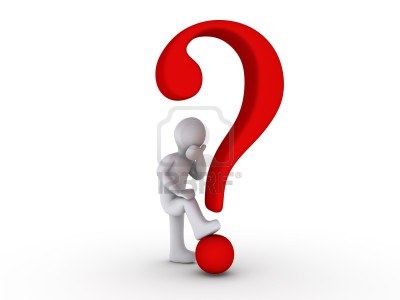 III. EXPLORA: 1. ¿Quién podía redimir a una persona pobre en el pueblo hebreo? Hebreos 2:12; Lev. 25:47- 49
Un pariente cercano, algunos de sus hermanos. Cuando se empobrecía un hebreo y se vendía a un prójimo, o vende su propiedad, podía ser rescatado por uno de sus hermanos, pagando el costo.
 Jesús se hizo pariente de los humanos, “No se avergüenza llamarlos hermanos… Los hijos participan de carne y sangre… para destruir por su muerte, a saber al diablo. Y librar a los que vivían como esclavos.” (Heb. 2:11, 14)
Hebreos 1, nos presenta a Jesús como divino Señor, Creador, Sustentador y Gobernante. Hebreos 2 nos dice, que, se hizo humano para morir y redimirnos de la esclavitud del pecado.
2. ¿Cuál es el fundamento del plan de salvación? Hebreos 2:9; 10:10
Dios se hizo hombre para morir por amor a los humanos en la cruz, resucitó, intercede, vendrá por segunda vez y pondrá fin a la práctica del pecado. Esta buena nueva debe comunicarse a la humanidad, con su llamado de reconciliación.
“Hebreos dice que Jesús adoptó nuestra naturaleza humana para poder representarnos (Heb. 2:9; 14-6;10:5-10), este es el fundamento del plan de salvación y nuestra única esperanza de vida eterna.” (GEB 41)
“Jesús también destruyó el poder del pecado al darnos poder para vivir una vida justa.” (Id; Heb. 10:10; 8:10)
3. ¿Cuál era la función del sufrimiento en la vida de Jesús?  Hebreos 2:10, 17, 18
Perfeccionar para que sea nuestro Salvador. “Jesús fue perfeccionado mediante los sufrimientos para convertirse  en el Capitán de nuestra salvación (Heb. 2:10) Jesús tuvo que morir en la cruz como sacrificio para que el padre pudiera tener los medios legales para salvarnos.” (GEB 43)
“Jesús aprendió la obediencia a través de los sufrimientos (Heb. 5:8) la obediencia era necesaria por dos cosas: En primer lugar, la obediencia hizo que su sacrificio fuese aceptable (Heb. 9:14). En segundo lugar, sus sufrimientos le permitieron legar a ser nuestro Ejemplo (Heb. 5:9)” (Id)
IV. APLICA:¿Qué debo sentir al recibir estos conocimientos?
El deseo de confiar en Jesús Creador, Redentor y Gobernante del universo, al confiar seguir su ejemplo en la obediencia.
¿Deseas confiar Jesús y ser obediente como él?
    ¿Cuál es tu decisión?

V. CREA: ¿Qué haré para compartir esta lección la próxima semana?  Crear  oportunidades para compartir de, como Jesús se hizo humano para morir en la cruz, porque Dios es inmortal. Amén
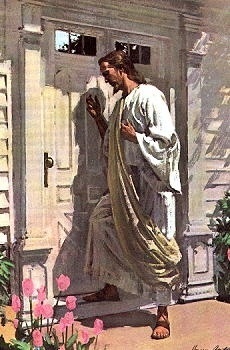 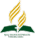 Recursos
Escuela Sabática
Créditos
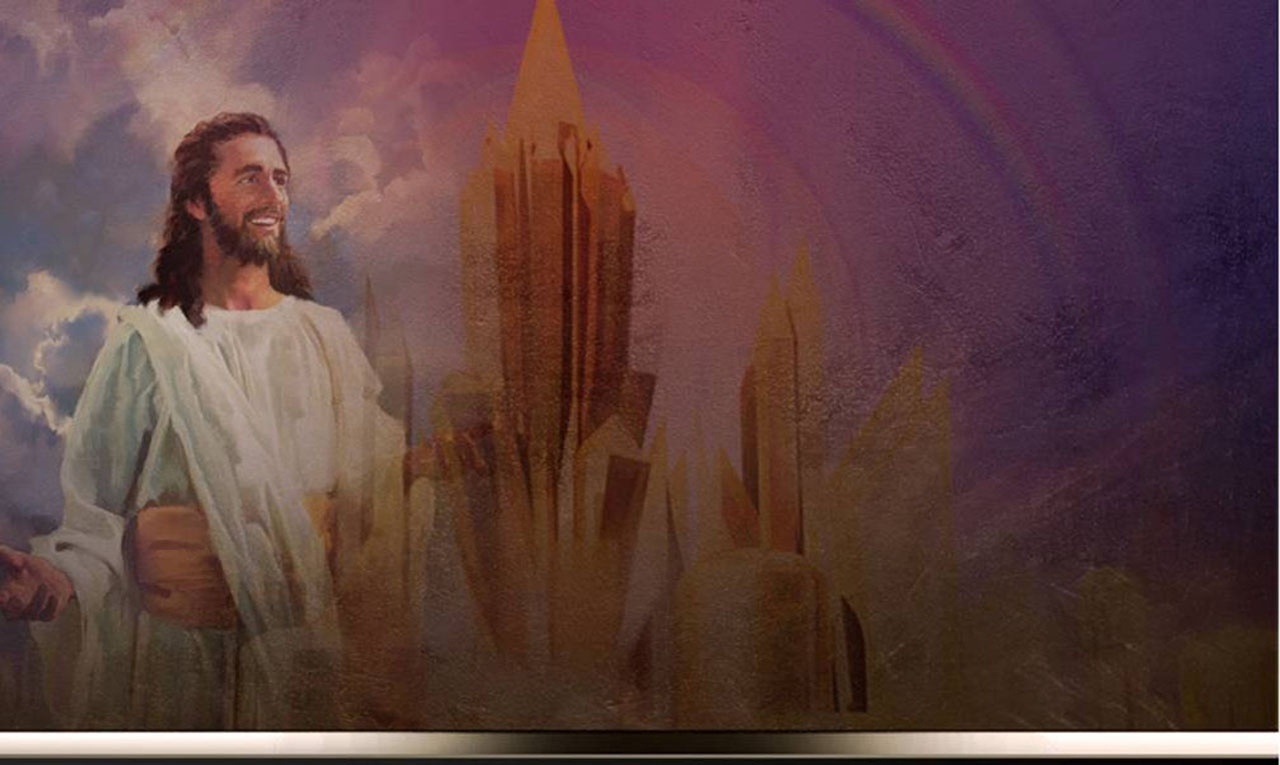 DISEÑO ORIGINAL
Lic. Alejandrino Halire Ccahuana 
http://decalogo-janohalire.blogspot.com/p/escuela-sabatica.html 

Distribución
Recursos Escuela Sabática ©

Para recibir las próximas lecciones inscríbase enviando un mail a:
www.recursos-biblicos.com
 Asunto: Lecciones en Powerpoint


RECURSOS ADVENTISTAS
Recursos gratuitos 



http://decalogo-janohalire.blogspot.com/